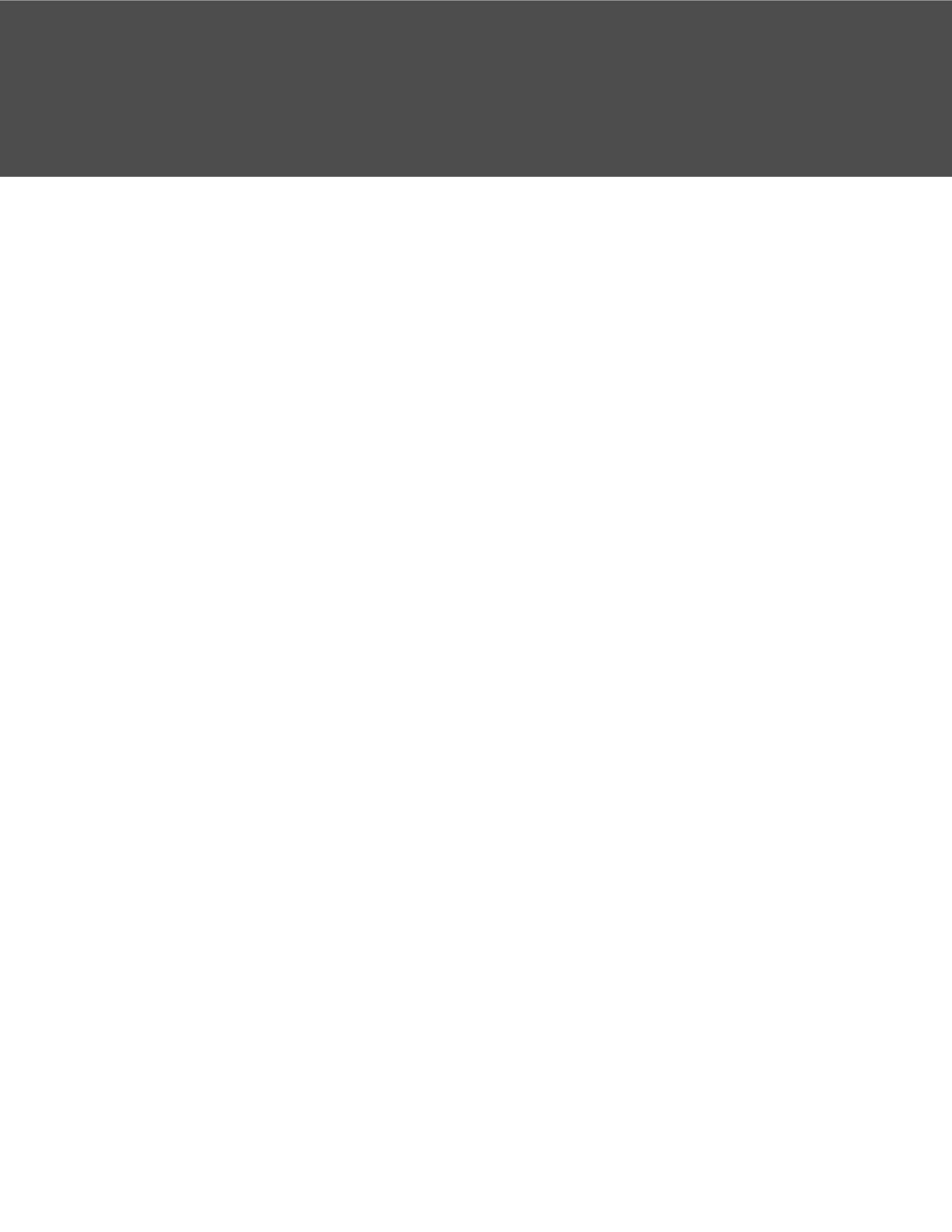 geoffrey liu
specialist in web development
objective
about
Contact details
Obtain an internship as a web developer or other technical position, to gain valuable work-place experience.
available upon request
<main@g-liu.com> 	http://g-liu.com
education
since 2012 	Computer Science, Piano Performance 	University of Washington, Seattle
languages
Overall GPA: 3.62
english
Direct admission into Computer Science, 2012 Dean’s List candidate, 2012-2013
chinese
french
programming
technical/work experience
HTML
CSS
JavaScript 	PHP
since 2014 	Webmaster, ASUW 	Employment
Develop and maintain websites for the Associated Students of the University of Washington (ASUW). Write custom plugins and develop a custom theme for a new website.
WordPress
Java
Mathematica 	LaTeX
2009-12 	Tutor, self-employed 	Employment
Tutoring students in math, physics, and piano.
2009-12 	Website Manager, ECCSKC 	Volunteering
Maintained a blog and wiki for the church Youth Group at Evangelical Chinese Church of South King County, for keeping members informed of meetings, events, volunteer opportunities. Digitized registration forms for easy access.
projects
May 2012 	Sudoku solver 	AP Computer Science
• Wrote a Sudoku solver in Java
• Used JLabels to emulate an actual Sudoku puzzle
• Took advantage of recursive brute-force solving
Oct. 2013 	Website makeover 	ChangeStreamMedia.org
• Collaborated with small team to envision new website layout
• Streamlined existing WordPress installation, added page caching
• Updated to a more modern theme, complete with PHP and CSS customiza-tion
• Researched viewer audience, statistics.  Performed SEO, boosting traffic almost immediately
ongoing 	Personal website overhaul 	G-liu.com
• Scrapped old website, rewrote entire website from scratch
• Experimented with making basic web applications (see /sandbox)
• Made website mobile-compatible with CSS media queries
• Continuing to maintain personal WordPress blog: includes theme develop-ment via PHP and WordPress